Foreldremøte 10. trinn, Høyenhall 2.02.17
Agenda: 
Informasjon om innsøkning og vgs
Informasjon om vurdering (eksamen og standpunkt)
Informasjon om klagerettigheter
Avslutning av skoleåret
VGS
Nøkkelinformasjon om inntaksregler, poengberegning og svar på tilbud om plass: vilbli.no

Svar på skoleplass får elevene på sms 10. – 12. juli: de fleste har forhåndssvart. 

Andreinntak i august.
Kalender
Informasjon om vurdering:underveisvurdering – sluttvurdering
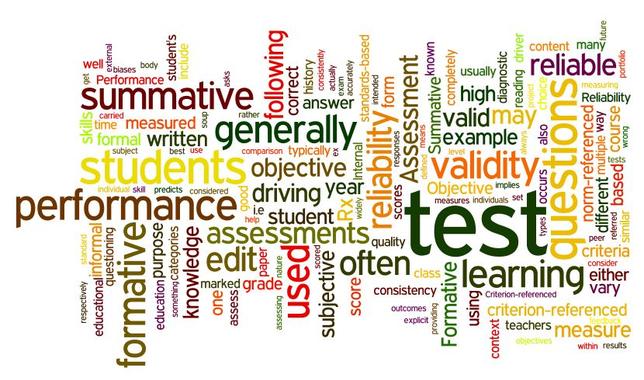 4
Sluttvurdering = standpunktkarakterer og eksamen
§ 3-17. Sluttvurdering i fag 
Sluttvurderinga skal gi informasjon om kompetansen til eleven, ved avslutningen av opplæringa i fag i læreplanverket. Forutsetningene til den enkelte, fravær, eller forhold knyttet til ordenen og adferd til eleven, skal ikke trekkes inn i vurderinga i fag. I faget kroppsøving skal innsatsen til eleven være en del av grunnlaget for vurdering. jf. § 3-3. 


Sluttvurderinger er enkeltvedtak og kan påklages
5
Standpunktkarakterer i fag
Standpunktkarakteren må baseres på et bredt vurderingsgrunnlag som samla viser kompetansen eleven har i faget, jf. § 3-8. 

Eleven skal være kjent med hva det blir lagt vekt på når standpunktkarakterer settes.
6
En ny bestemmelse beskriver sammenhengen mellom underveisvurdering og standpunktkarakteren (§ 3-16)
Undervegsvurderinga skal fremje læring og gi eleven høve til å forbetre kompetansen sin gjennom opplæringstida i faget. Den kompetansen eleven har vist undervegs i opplæringa er ein del av grunnlaget for vurderinga når standpunktkarakteren i fag skal fastsetjast, jf. § 3-3 og § 3-18.
7
Hva betyr dette?
•    Den kompetansen eleven viser i løpet av skoleåret, er en del av grunnlaget for standpunkt. 

•    Prinsippet om at eleven skal gis mulighet for å prøve og feile, opprettholdes. Eleven må derfor vite tidlig i skoleåret hva som inngår i grunnlaget for standpunkt. 

•    Selv om det har vært avsluttende vurderinger underveis i opplæringen, skal læreren gjøre en totalvurdering av elevens kompetanse ved fastsettelsen av standpunktkarakteren
8
Et eksempel: norsk skriftlig
(Muntlig kommunikasjon)
Skriftlig kommunikasjon
orientere seg i store tekstmengder på skjerm og papir for å finne, kombinere og vurdere relevant informasjon i arbeid med faget
lese og analysere et bredt utvalg tekster i ulike sjangere og medier på bokmål og nynorsk og formidle mulige tolkninger
gjengi innholdet og finne tema i et utvalg tekster på svensk og dansk
skrive ulike typer tekster etter mønster av eksempeltekster og andre kilder
gjenkjenne virkemidlene humor, ironi, kontraster og sammenligninger, symboler og språklige bilder og bruke noen av dem i egne tekster
planlegge, utforme og bearbeide egne tekster manuelt og digitalt, og vurdere dem underveis i prosessen ved hjelp av kunnskap om språk og tekst
uttrykke seg med et variert ordforråd og mestre formverk, ortografi og tekstbinding
skrive kreative, informative, reflekterende og argumenterende tekster på hovedmål og sidemål med begrunnede synspunkter og tilpasset mottaker, formål og medium
integrere, referere og sitere relevante kilder på en etterprøvbar måte der det er hensiktsmessig
9
Språk, litteratur og kultur
gjenkjenne retoriske appellformer og måter å argumentere på
drøfte hvordan språkbruk kan virke diskriminerende og trakasserende
gjøre rede for noen kjennetegn ved hovedgrupper av talemål i Norge, og diskutere holdninger til ulike talemål og til de skriftlige målformene nynorsk og bokmål
beherske grammatiske begreper som beskriver hvordan språk er bygd opp
bruke grammatiske begreper til å sammenligne nynorsk og bokmål
forklare bakgrunnen for at det er to likestilte norske målformer, og gjøre rede for språkdebatt og språklig variasjon i Norge i dag
gjøre rede for utbredelsen av de samiske språkene og for rettigheter i forbindelse med samisk språk i Norge 
presentere tema og uttrykksmåter i et utvalg sentrale samtidstekster og noen klassiske tekster i norsk litteratur
gi eksempler på og kommentere hvordan samfunnsforhold, verdier og tenkemåter framstilles i oversatte tekster fra samisk og andre språk
beskrive samspillet mellom estetiske virkemidler i sammensatte tekster, og reflektere over hvordan vi påvirkes av lyd, språk og bilder
presentere resultatet av fordypning i to selvvalgte emner: et forfatterskap, et litterært emne eller et språklig emne, og begrunne valg av tekster og emne
forklare og bruke grunnleggende prinsipper for personvern og opphavsrett ved publisering og bruk av tekster
10
Et eksempel til: samfunnsfag
Utforskeren, 8 komptansemål
formulere spørsmål om forhold i samfunnet, planleggje og gjennomføre ei undersøking og drøfte funn og resultat munnleg og skriftleg
Historie, 10 kompetansemål
finne døme på hendingar som har vore med på å forme dagens Noreg, og diskutere korleis samfunnet kunne ha vorte dersom desse hendingane hadde utvikla seg annleis
Geografi, 8 kompetansemål
lokalisere og dokumentere oversikt over geografiske hovudtrekk i verda og samanlikne ulike land og regionar
Samfunnskunnskap, 12 kompetansemål
gjere greie for korleis ulike politiske parti fremjar ulike verdiar og interesser, knyte dette til aktuelle samfunnsspørsmål og argumentere for eige syn
11
Ikke grunnlag for å sette standpunktkarakter, 
enkeltvedtak om at standpunktkarakter ikke skal bli gitt. For at det skal kunne fattes enkeltvedtak om å ikke gi karakter, skal eleven være varsla, jf. § 3-7. 

Siste frist for fastsetting av karakter i fag som er gjenstand for trekk til muntlig eksamen er 12. juni

Siste frist for fastsetting av karakter i norsk skriftlig og engelsk skriftlig er 18. juni

Siste frist praktisk-estetiskefag 18. juni
12
§ 3-19 Standpunktkarakterer i orden og i oppførsel
Elever skal ha standpunktkarakterer i orden og oppførsel etter 10. trinn: G, NG, LG

Drøfting i møte der lærerne til eleven er til stede

Etter avsluttet opplæring

Karakterene i orden og oppførsel henviser til skolens reglement for orden og oppførsel
13
Eksamen
Skriftlig  OG  muntlig

Skriftlig eksamen: norsk (hovedmål og sidemål), matematikk ELLER engelsk

Til muntlig eksamen blir elevene trukket ut i norsk, engelsk, matematikk, naturfag, 
     KRLE, samfunnsfag ELLER 
     tysk, fransk, spansk,
     eng. fordypning
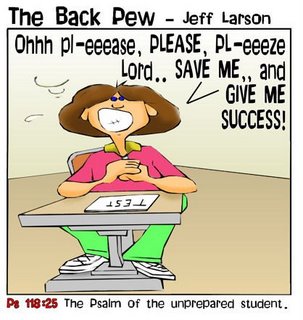 14
Skriftlig eksamen 5 timer
Informasjon om trekkfag: 12. mai
16. mai: matematikkeksamen 
18. mai: forberedelse engelskeksamen
19. mai: engelskeksamen
22. mai: forberedelse norskeksamen
23. mai: hovedmålseksamen
24. mai: sidemålseksamen

Tid: 9.00 -14.00 + 15 min.
Møte minst 15 minutter før

Sensur faller 20. juni
15
Hjelpemidler til skriftlig eksamen
På eksamen i norsk og engelsk er alle hjelpemidler tillatt. 	         - Unntatt verktøy som tillater kommunikasjon 			og oversettelsesprogrammer

Matematikkeksamen består av to deler:
	Del 1 – Skrivesaker, passer, linjal og vinkelmåler er 		 tillatt
	
	Del 2 – Alle hjelpemidler er tillatt, med unntak av 			 Internett eller andre verktøy som tillater 			 kommunikasjon
16
Annen viktig informasjon om eksamen
Elevene møter tidsnok til eksamen, minst 15 minutter før

Hvis en elev kommer før 10.00, kan kandidaten få avlegge eksamen, men får ikke igjen tid. Hvis etter 10.00, ikke eksamen

Blir eleven syk, må skolen straks få beskjed og legeerklæring må fremvises. Beskjed gis kontoret senest 8.30.

Hvis en elev blir tatt i fusk underveis eller etter eksamen, vil eleven miste eksamenskarakteren og standpunktkarakteren i faget!
17
Utvidet tid på skriftlig eksamen
Elever som av ulike grunner har behov for utvidet tid til skriftlig eksamen, kan søke rektor om dette. Legeerklæring må framvises.

Søknad om utvidet tid må være rektor i hende 1. mai 2017.
18
Muntlig eksamen:
Muntlig: enten norsk, matematikk, engelsk, naturfag, samfunnsfag, krle eller fransk, tysk, spansk, engelsk fordypning

Opplysning om trekkfag 13. juni og 16. juni
Forberedelse én lesedag + én veiledningsdag
Eksamensdato: 15. eller 20. juni 
En eksaminator = faglærer og en sensor (fra en annen skole)
19
Vurdering muntlig eksamen
Kompetansemålene i læreplanen prøves 

Elevene skal gis mulighet til å vise kompetanse i så stor del av faget som mulig.

Eleven kan i prinsippet få spørsmål fra alle kompetansemål i faget. 

Presentasjonen ikke gjenstand for vurdering, unntatt kommunikativ kompetanse i språkfag

Fagsamtalen
20
Klagerett standpunktkarakterer
Sluttvurdering er enkeltvedtak med klagerett
Eget hefte fra Fylkesmannen med informasjon om klagerettigheter blir sendt hjem med ranselpost:
 10 dagers klagefrist

Fylkesmannen vurderer ikke om karakteren er riktig, men om læreren har vurdert eleven i forhold til kompetansemålene i K06

Lærerens faglige skjønn overprøves ikke

Får eleven medhold, sendes saken tilbake til skolen der rektor og faglærer foretar en ny vurdering, og rektor setter endelig karakter. 
Elever under 15 år må ha foresattes skriftlige samtykke
21
Klagerett eksamen
Skriftlig eksamenskarakter ingen begrunnelse nødvendig
Skriftlig melding om klage sendes/gis direkte til rektor (ass.rektor)

Ved muntlig eksamen kan det kun klages på formelle feil som kan ha hatt betydning for resultatet av prøven. Uttalelser fra sensor og eksaminator sendes Fylkesmannen sammen med klagen.
22
Skolens varslingsplikt
Eleven og foresatte skal ha fått skriftlig varsel dersom eleven står i fare for ikke å få standpunktkarakter i ett eller flere fag på grunn av stort fravær eller av andre årsaker

                            eller 

står i fare for å få nedsatt karakter i orden og/eller oppførsel.
23
Fravær på vitnemålet
Alt fravær føres på vitnemålet for tre år
Det kan søkes om å få slettet inntil 10 hele dager:
Sykdom fra og med den fjerde sykedagen:
Legeerklæring 
Elever med funksjonsnedsettelse eller kronisk sykdom får likevel unntak fra dette siste punktet og kan stryke fravær fra første sykedag.    
Fravær som skyldes innvilget permisjon etter Oppl.l. § 2-11.

Foresatte kan be om at årsak til fraværet blir ført på et vedlegg til vitnemålet
Søknad angående fravær må være skolens kontor i hende innen mandag 1.6.15. Søknader mottatt etter denne datoen vil ikke bli behandlet.
24
Avslutning av skoleåret
Vitnemålsutdelingen er onsdag 21. juni. Invitasjon kommer senere.

Dette er et obligatorisk arrangement for elevene, da de avspaserer torsdag 22. juni. 

Dette er en høytidelig avslutning på ti års skolegang og vi oppfordrer alle foresatte til å sette av kvelden.
25
Kalender
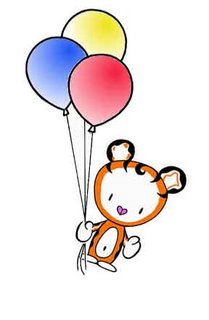 LYKKE TIL
27